Enjeux du tourisme de masse 
pour les résidents
Journée de réflexion
Tourisme « autrement » dans le Vieux-Québec
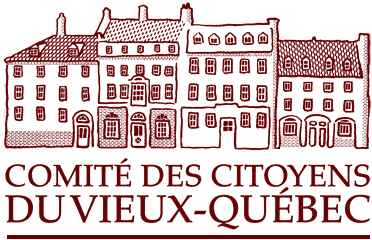 Michel Masse, CCVQ
2021-12-08
8 novembre 2019
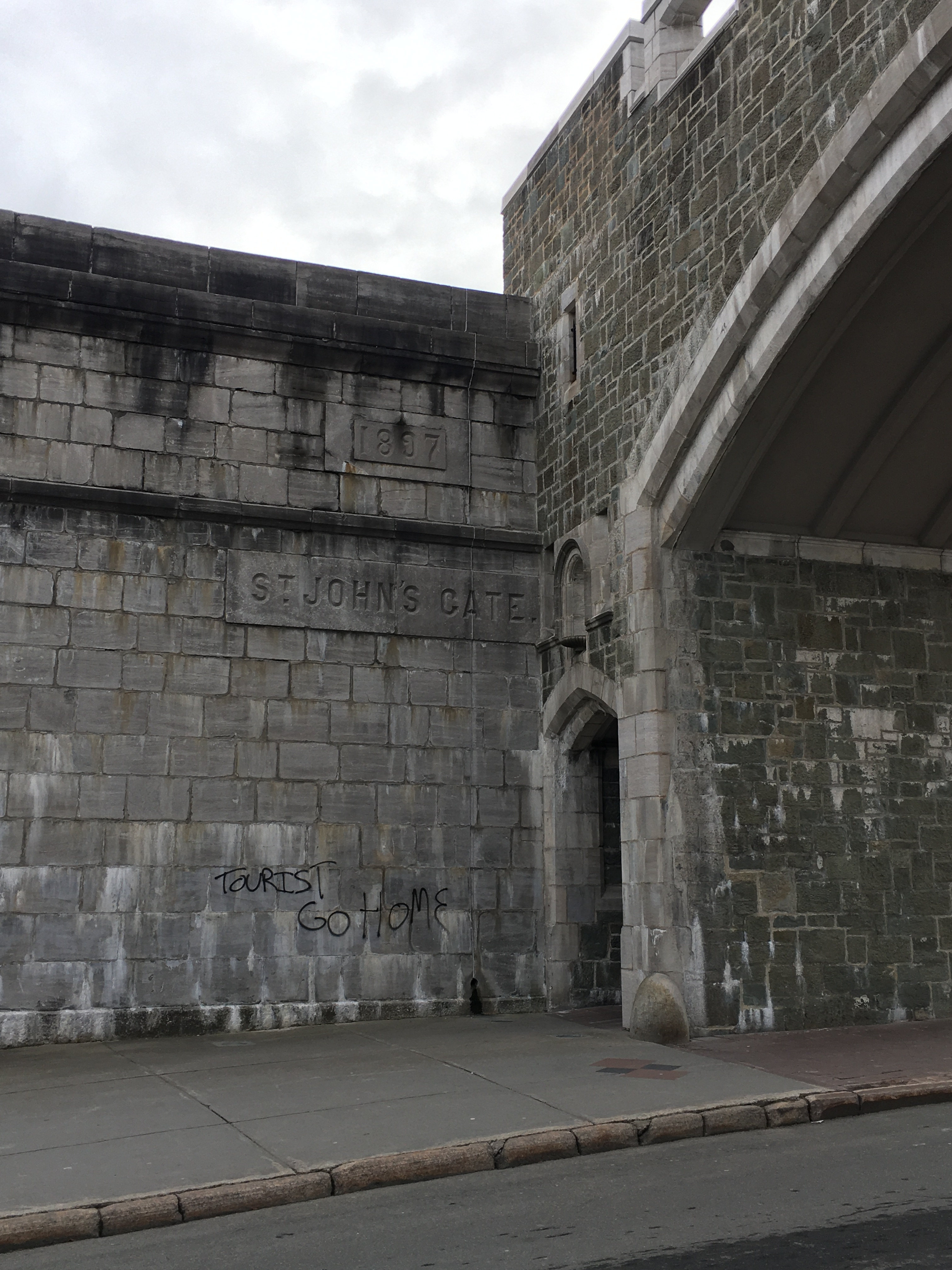 Graffiti hostile aux touristes à Québec
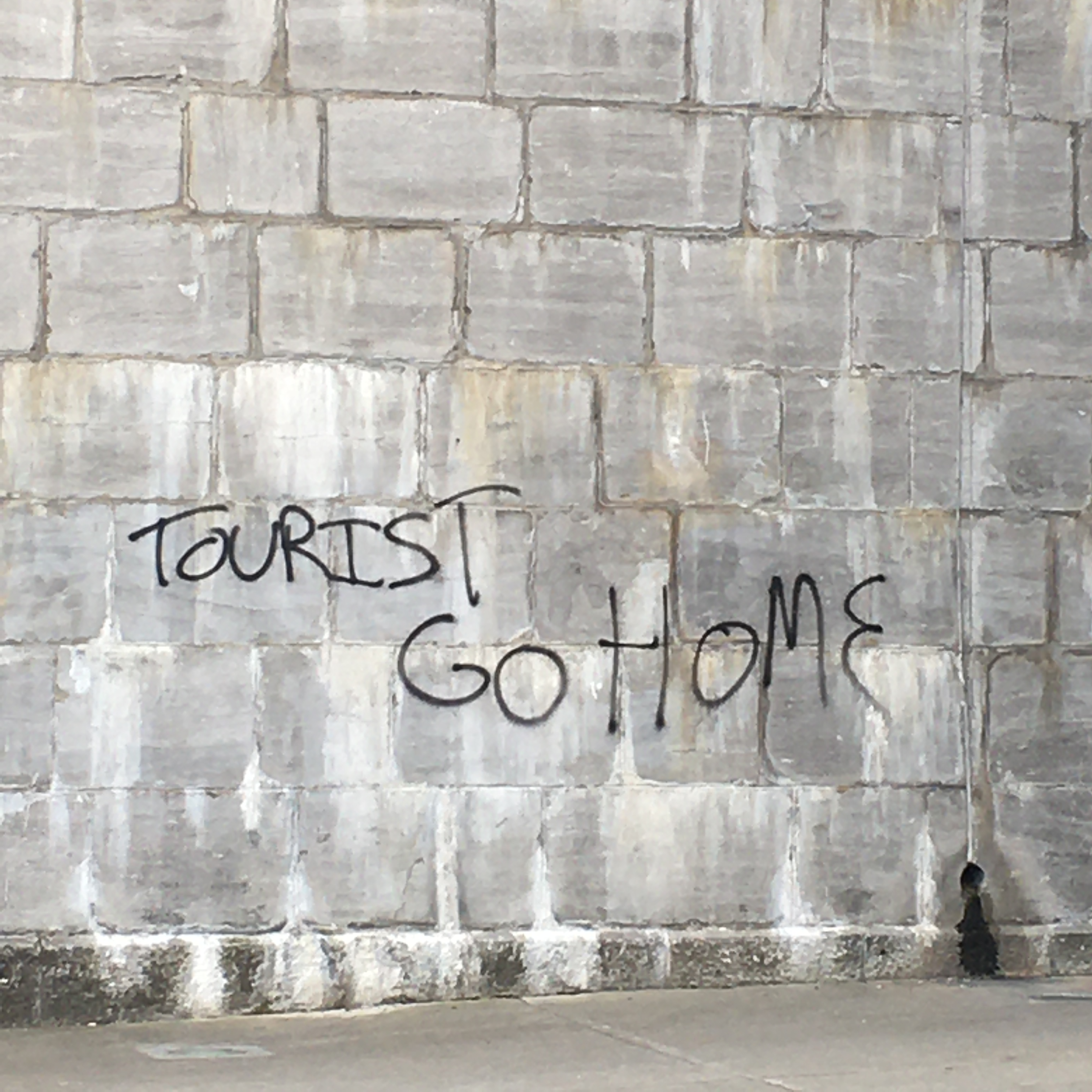 Geste dénoncé par le CCVQ: 
« Ça ne correspond pas aux comportements 
des Québécois ni à celui des résidents 
du Vieux-Québec ».
Mission du CCVQ
(depuis 1975)

regroupement bénévole de citoyens
instrument de concertation auprès des différentes instances de gouvernance 
(municipal, provincial, fédéral)
« Défendre et mettre en valeur le Vieux-Québec comme 
un ensemble vivant et habité s’inscrivant dans un cadre patrimonial reconnu par l’UNESCO en opposition à ceux qui n’y voient 
qu’un équipement touristique à développer 
sans tenir compte des réalités sociologiques, économiques, géographiques et historiques de la ville et de ses habitants »
protéger et défendre les intérêts des résidents;
préserver et améliorer la qualité de vie des résidents;
juguler la chute démographique;
éviter la détérioration du quartier.
Mission du CCVQ
(depuis 1975)
« Défendre et mettre en valeur le Vieux-Québec 
comme un ensemble vivant et habité 
s’inscrivant dans un cadre patrimonial 
reconnu par l’UNESCO 
en opposition à un équipement touristique 
à développer qui ne tient pas compte 
des réalités sociologiques, économiques, géographiques et historiques de la ville 
et de ses habitants ».
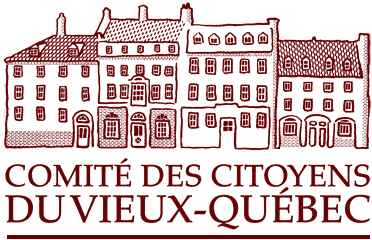 Nos actions
protéger et défendre les intérêts des résidents;
préserver et améliorer la qualité de vie des résidents;
juguler la chute démographique;
éviter la détérioration du quartier.
Nos aspirations
rétablir une vie de quartier dans le Vieux-Québec;
gérer le tourisme de masse;
diminuer les irritants des citoyens (ex: véhicules bruyants, sécurité, stationnement);
préserver l’équilibre entre les fonctions résidentielle,                        institutionnelle, commerciale et touristique;
construire/aménager des logements abordables;
occuper les logements vacants;
augmenter les services de proximité;
recréer un marché public;
aménager des espaces de jeux pour les enfants;
améliorer le transport en commun;
augmenter la synergie avec les autres quartiers limitrophes;
augmenter la canopée.
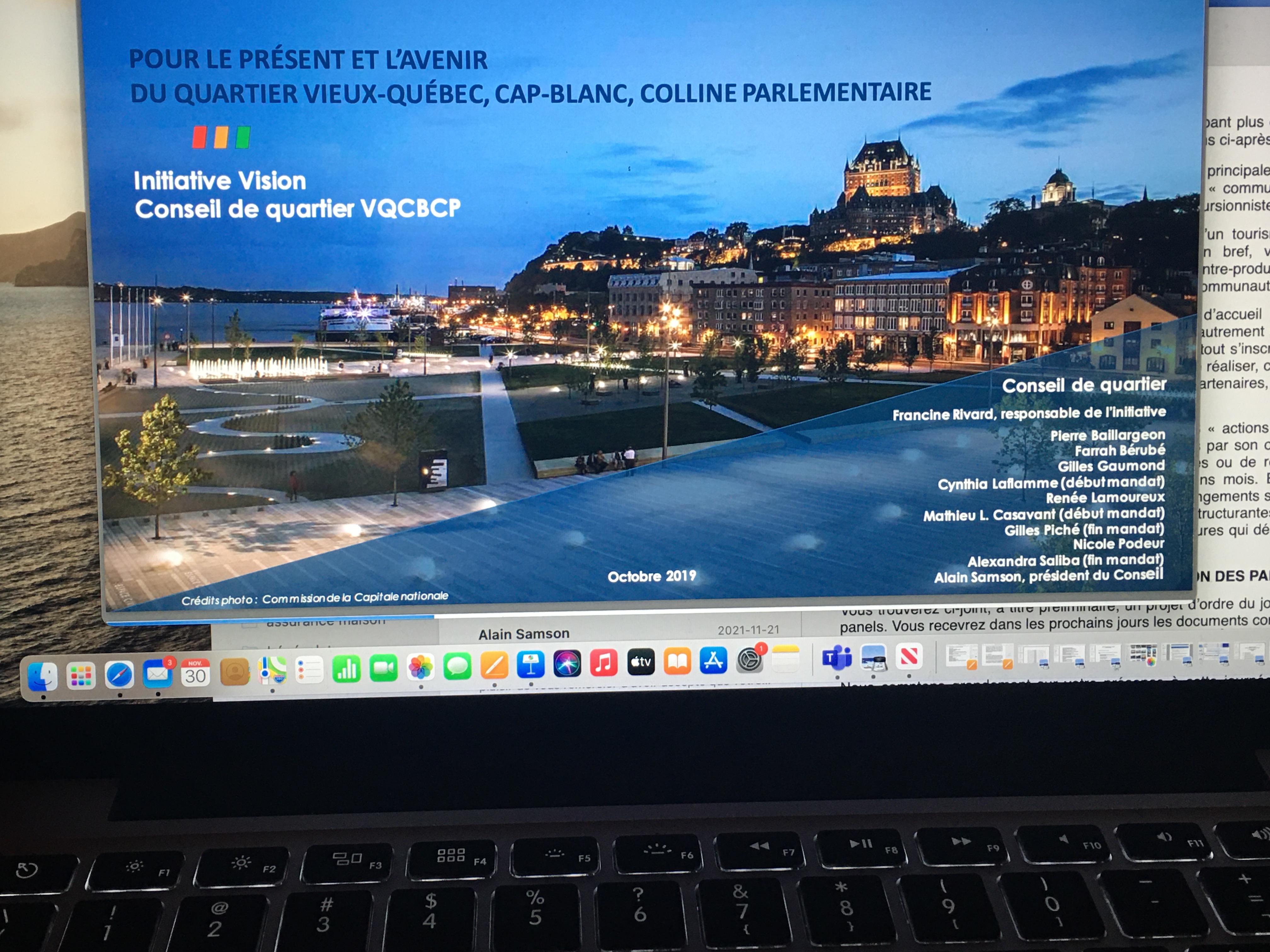 Portrait du Vieux-Québec
Quartier habité par du « vrai monde »
superficie: 1,4 km2;
5 770 hab. (V-Q: 4 689 hab.);
diminution de 9% depuis 1996;
résidents moins de 25 ans: 12%                               (26% pour la Ville);
résidents 65 ans et plus: 26%                                 (21% pour la Ville);
composition des ménages:
63%: 1 pers.
31%: 2 pers.
4%: 3 pers.
3%: 4 pers. et plus;
37% des ménages sont propriétaires                (53% pour la Ville);
61% des ménages sont locataires                   (47% pour la Ville);
46% des résidents possèdent un certificat,              un diplôme ou un grade universitaire au bacc           ou supérieur                                                                 (26% pour la Ville).
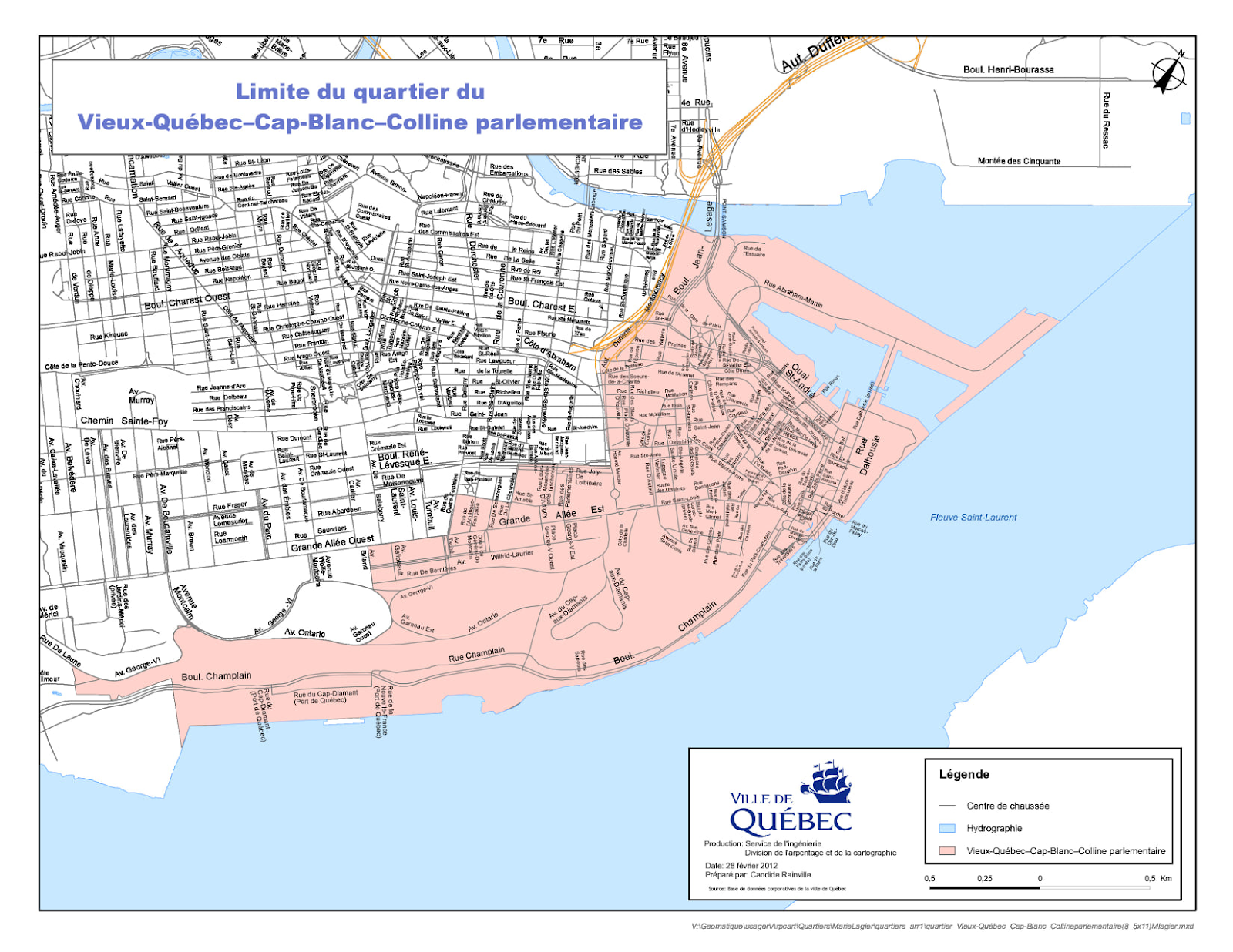 Source: Portrait sociodémographique et économique, Ville de Québec, 2019
Portrait du Vieux-Québec
Achalandage touristique
- 4,6 M de touristes (2019);
80% ont visité le Vieux-Québec;
236 715 croisiéristes /150 bateaux (2019).
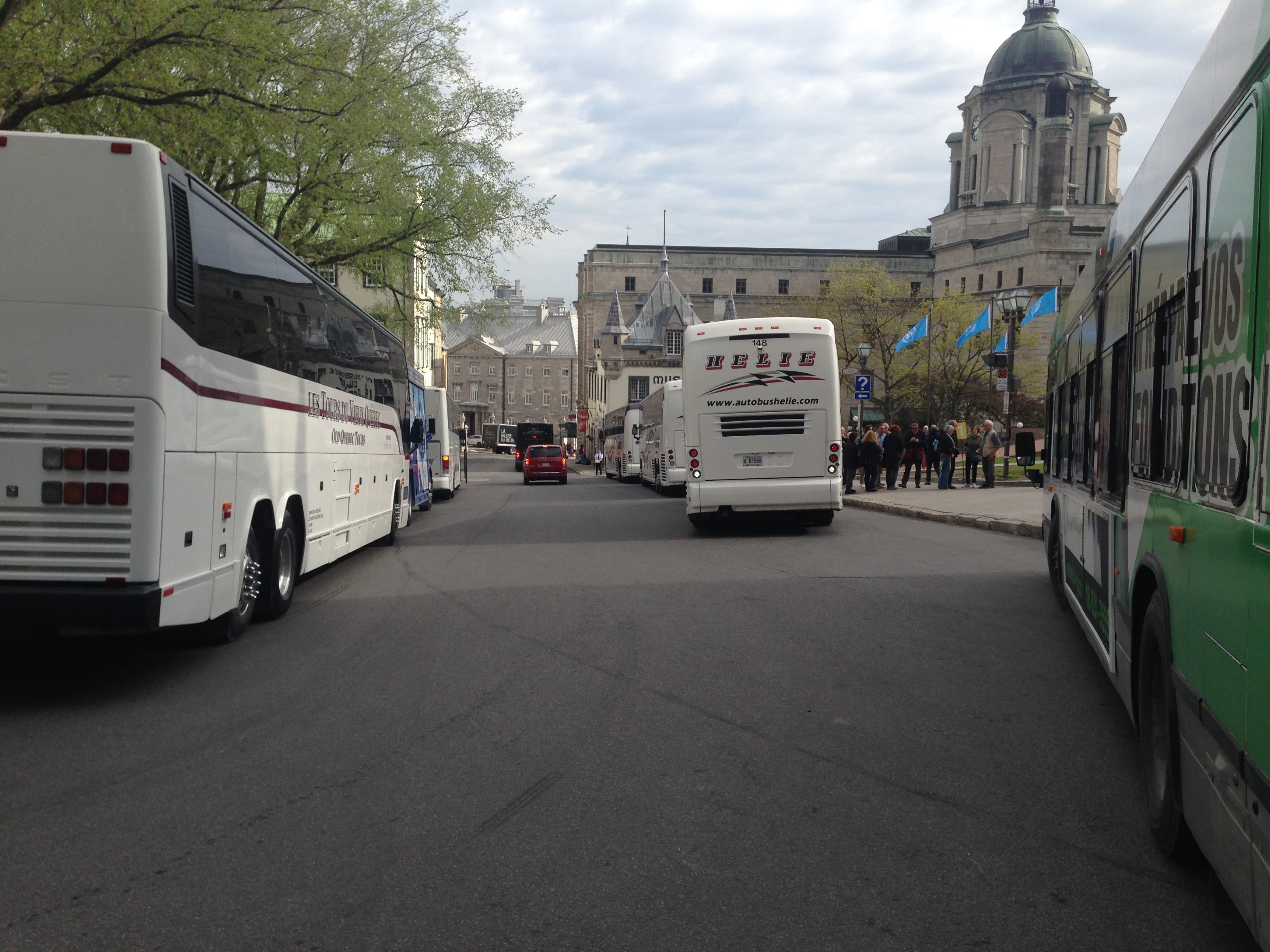 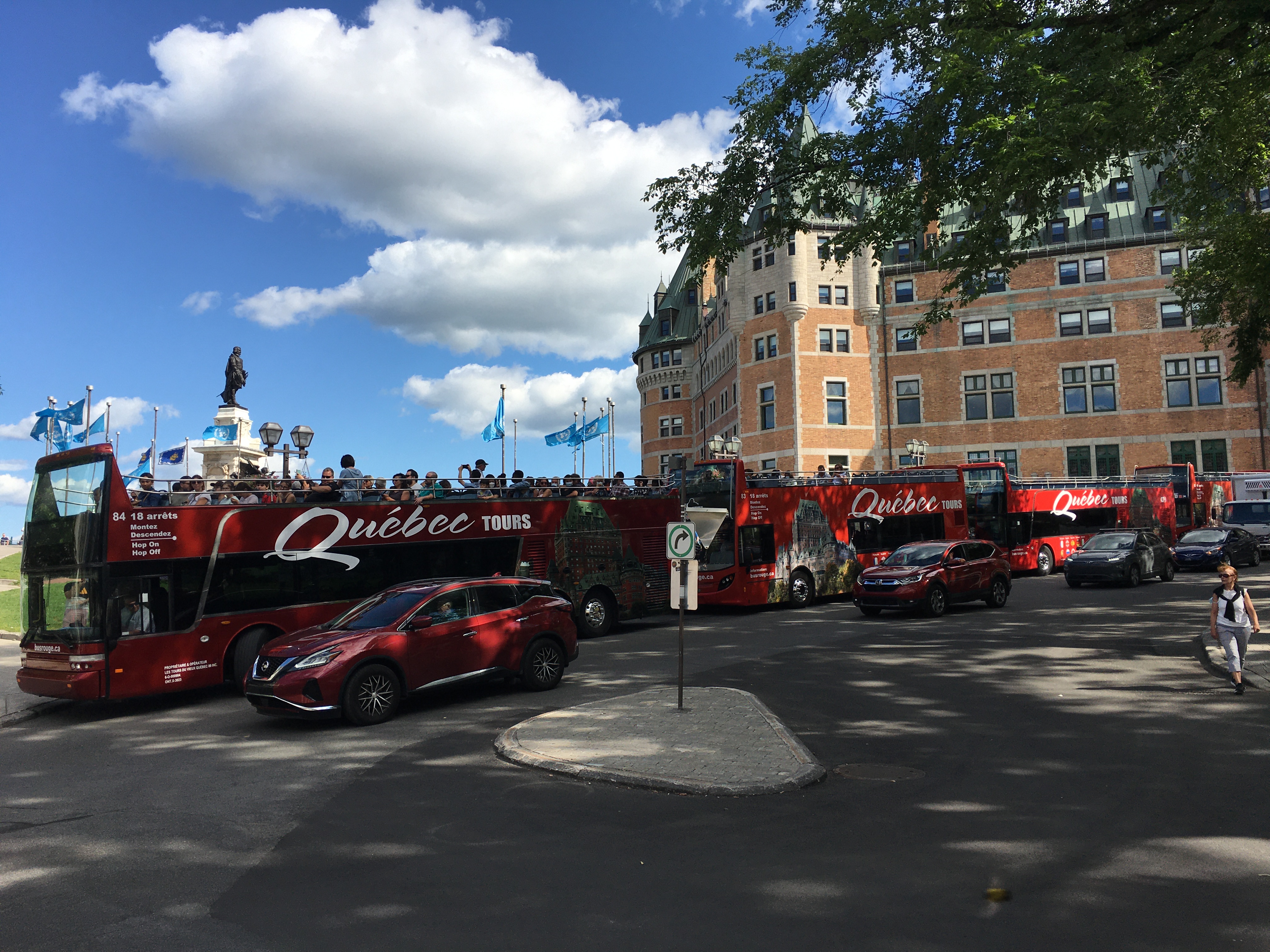 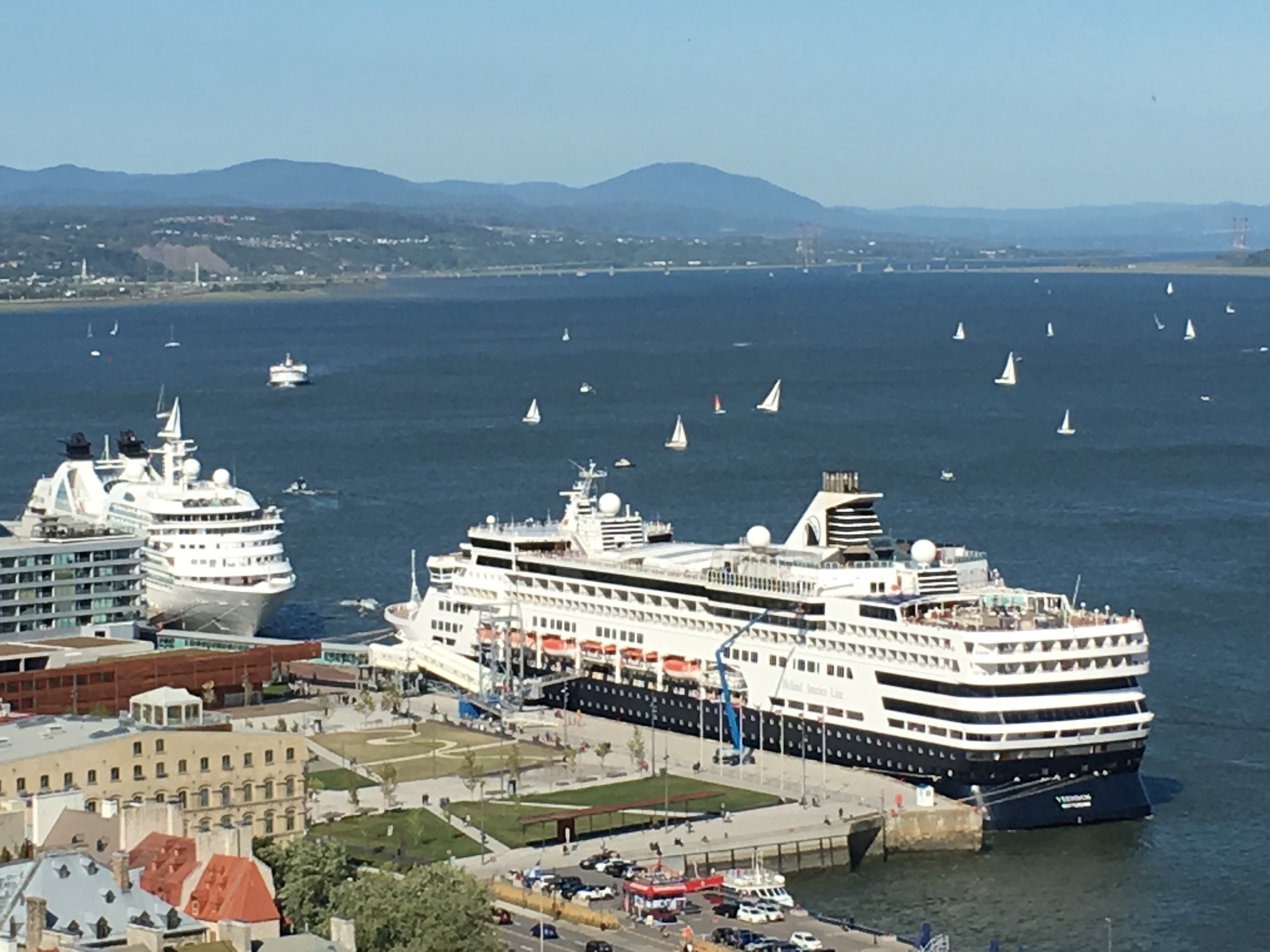 Effet du tourisme de masse 
sur les résidents
La cohabitation résidents et tourisme de masse, 
axé principalement sur l’augmentation continuelle 
de l’achalandage, telle que pratiquée au cours des dernières années, 
a grandement affecté la qualité de vie des citoyens habitant 
le Vieux-Québec.
relation atrophiée 

déséquilibre des fonctions du quartier
Impacts du tourisme de masse 
sur les résidents
perte de commerces de proximité; 
logements inoccupés;
invasion de l’hébergement touristique          collaboratif illégal; 
trottoirs bondés; 
bouchons de circulation dans les rues étroites         du quartier; 
déferlement d’autocars touristiques; 
problèmes de stationnement pour les résidents          et les visiteurs;
pollution sonore;
pollution de l’air.
Remède pour contrer les effets 
du tourisme de masse
Mise en place d’un tourisme « autrement » pour le Vieux-Québec, 
respectueux des orientations en matière de Tourisme durable 
incluant la communauté d’accueil que sont les résidents du quartier historique 
et patrimonial.
OMT: “un tourisme qui tient pleinement compte de ses impacts économiques, sociaux et environnementaux actuels et futurs, 
en répondant aux besoins des visiteurs, des professionnels, de l’environnement et des communautés d’accueil”.
Objectifs 
du tourisme « autrement »
actions 
à succès 
rapides
(indicateurs 
du changement 
en marche)
payant
en développant 
un tourisme 
de destination
(meilleurs retours 
sur l’investissement
+
réinvestissement 
dans la communauté d’accueil)
durable
(incluant le volet social, 
soit la communauté d’accueil)
acceptable
(en impliquant
 la communauté d’accueil 
comme partenaire)
Actions à entreprendre
Propositions du CCVQ
Collaboration citoyenne avec les intervenants concernés
éliminer l’hébergement touristique collaboratif 
(Airbnb)
contrôler 
la circulation des autocars touristiques
prévoir des retombées pour le quartier  
(le tourisme au service 
du citoyen
 Convention de Faro)
aménager 
les logements vacants pour les travailleurs saisonniers
Actions à succès rapide
Propositions du CCVQ
Implication citoyenne
soutenir 
le tourisme durable 
comme une des composantes intrinsèques 
du quartier
participer 
à la promotion  
de la fonction résidentielle 
du quartier 
(publicité montrant 
la vie de quartier des citoyens)
encourager 
les commerces locaux qui adhèrent 
au concept 
du tourisme durable
devenir 
des ambassadeurs
du quartier 
(accueil des touristes)
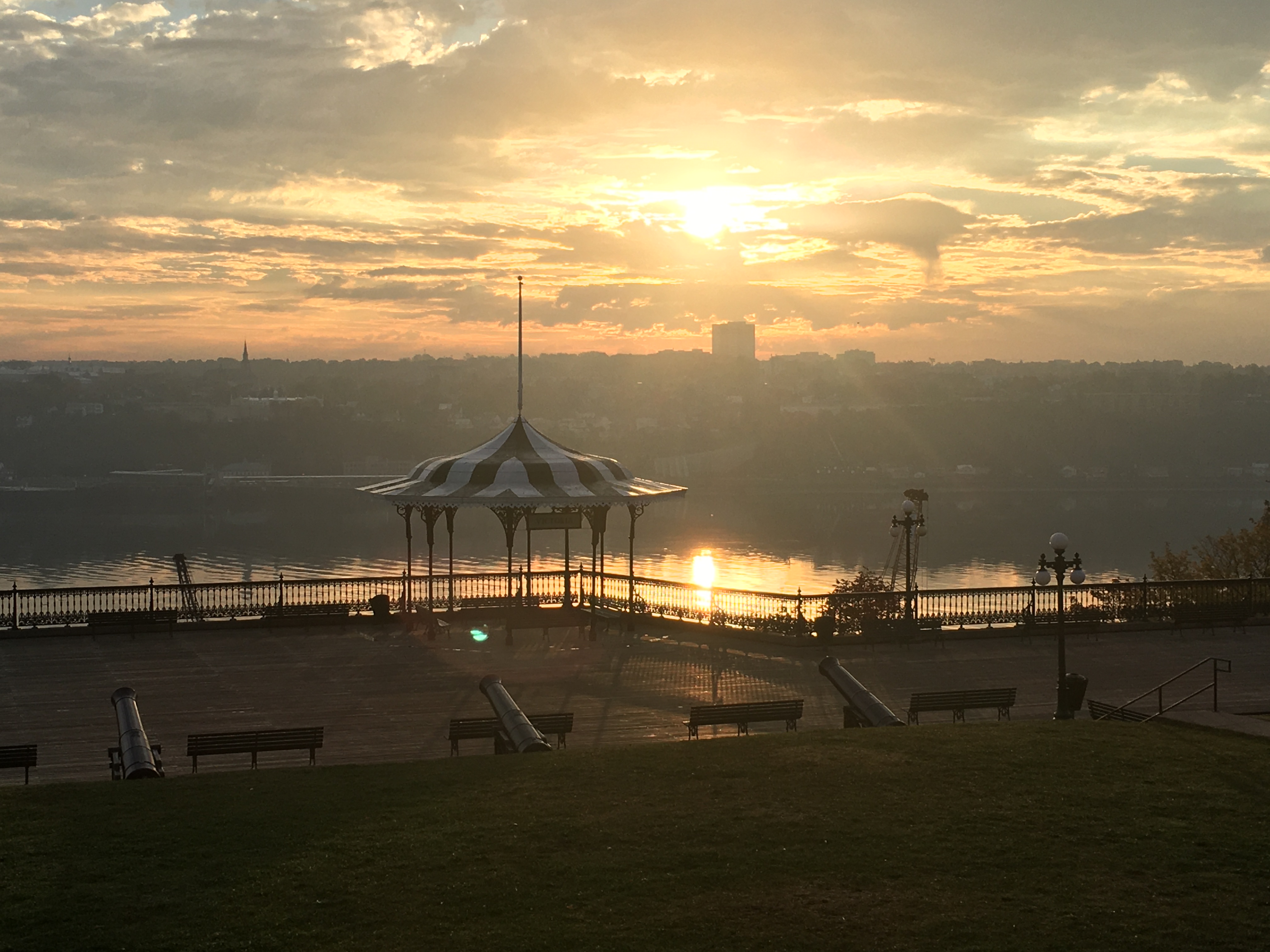 Merci!